FRANK CASTORF
PORTRÉT REŽISÉRA
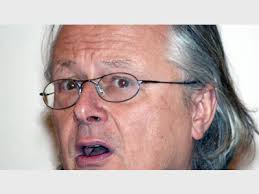 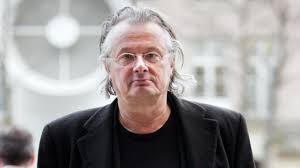 „Moje základní technika: rozbíjení.“
Frank Castorf v interview o svém působení na festivalu v Bayreuthu 2013
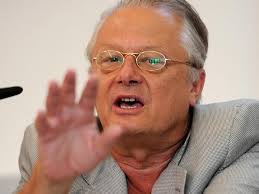 „Chaos, potřebuji chaos!“
Frank Castorf
FRANK CASTORF
Narozen 17. 6. 1951 ve východním Berlíně
1969 – 1970 vyučil se u východoněmeckých drah (Deutsche Reichsbahn)
Základní vojenská služba (Nationale Volksarmee – pohraniční jednotka)
1971 – 1976  studium divadelní vědy na Humboldtově univerzitě v Berlíně 
Diplomová práce: Základní linie „vývoje“ Ionescových světonázorově-ideologických a umělecko-estetických postojů ke skutečnosti
FRANK CASTORF
Od r. 1985:
Inscenace v různých východoněmeckých divadlech
Karl-Marx-Stadt
Halle
Volksbühne Berlin
Deutsches Theater Berlin
Hostování na Západě
Mnichov
Kolín n. Rýnem
Baisilej
FRANK CASTORF
1990 režisér Deutsches Theater Berlin
1992 intendant divadla Volksbühne (řídí ho dodnes, smlouva do r. 2016)
Pravidelná hostování:
Deutsches Schauspielhaus Hamburg
Vídeň (Burgtheater aj.)
Salcburk
Bochum
Curych
Stockholm aj.
FRANK CASTORF / VOLKSBÜHNE BERLIN
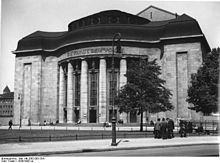 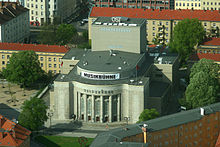 BERT  NEUMANN
SCÉNOGRAF A VÝTVARNÍK FRANKA CASTORFA
Frank CastorfBert Neumann
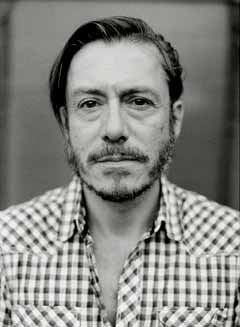 Václav Cejpek / 12. 5. 2016
11
Frank CastorfBert Neumann
Agentura LSD – Bert Neumann a jeho žena Lenore Blievernicht
Vývoj nové značky-loga pro Volksbühne Berlin
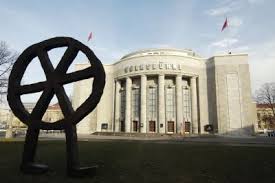 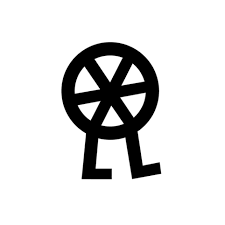 Václav Cejpek / 12. 5. 2016
12
Frank CastorfBert Neumann
Václav Cejpek / 12. 5. 2016
13
Frank CastorfBert Neumann
BĚSI (1999 Volksbühne Berlin)
Neumann poprvé pro Castorfa navrhl „kontejner“ – domek s proporcemi cihly, do níž lze nahlédnout, kterou lze obejít a která je publiku ukazována ze všech stran
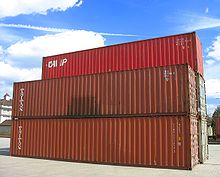 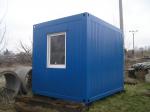 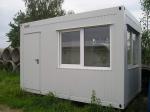 Václav Cejpek / 12. 5. 2016
14
Frank CastorfBert Neumann
„Skrýš na otevřené scéně“
K pomyslné čtvrté scéně (na rampě), která odděluje jeviště a hlediště, přibydou skutečné čtyři stěny na jevišti
Aranžmá oslovuje divákův voyerismus →→→
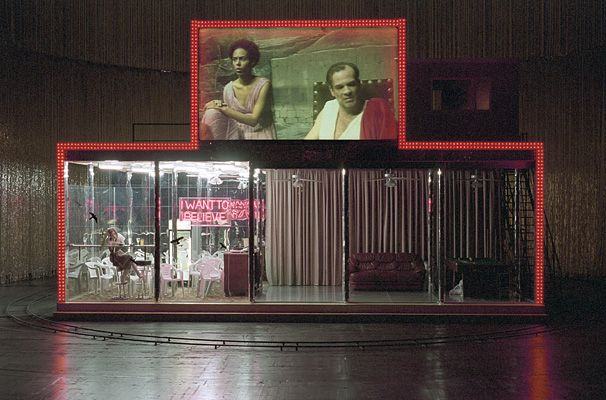 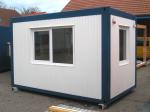 Václav Cejpek / 12. 5. 2016
15
Frank CastorfBert Neumann / Uražení a ponížení
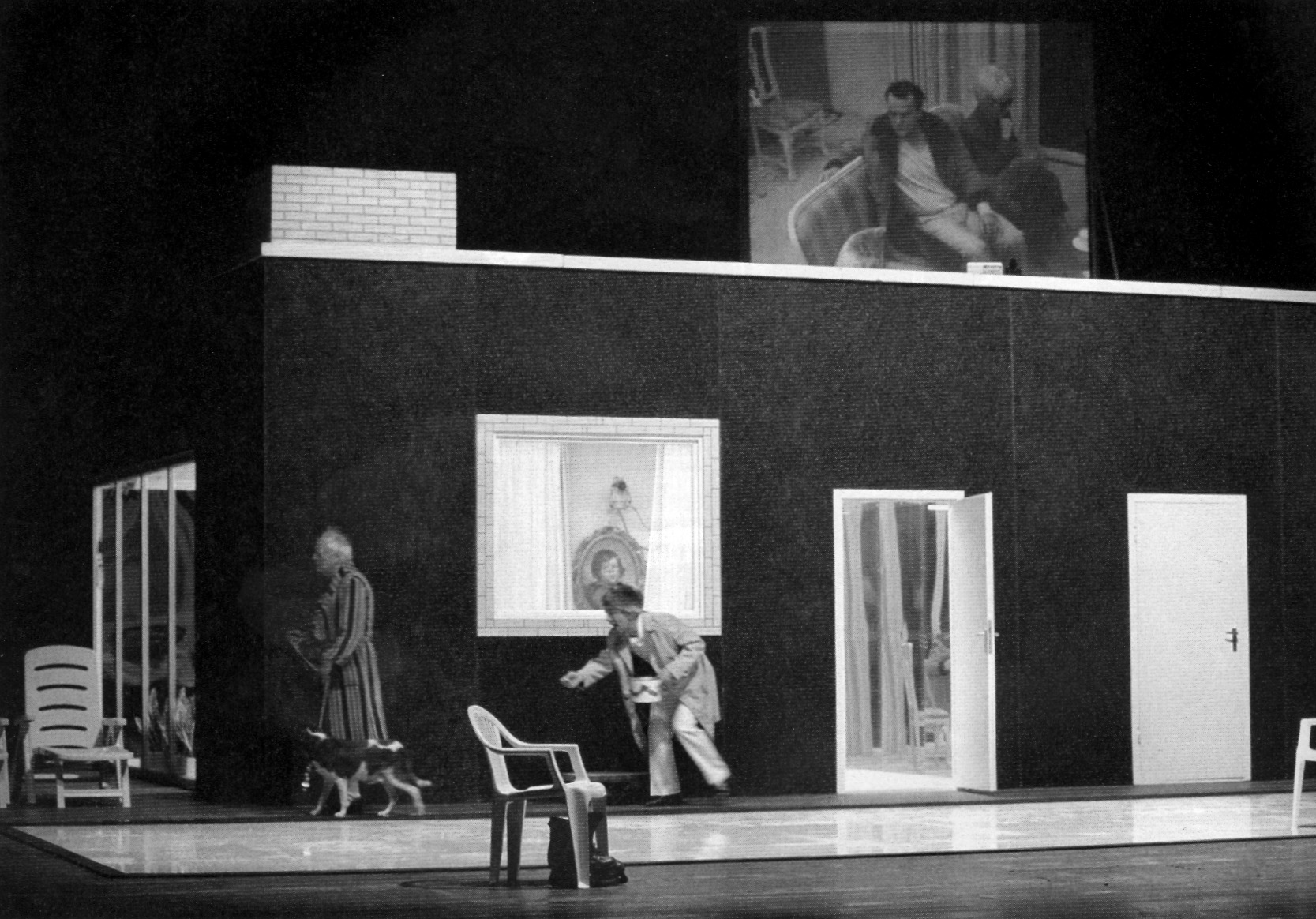 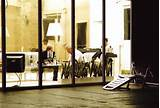 Václav Cejpek / 12. 5. 2016
16
Frank Castorf Bert Neumann / Uražení a ponížení
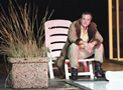 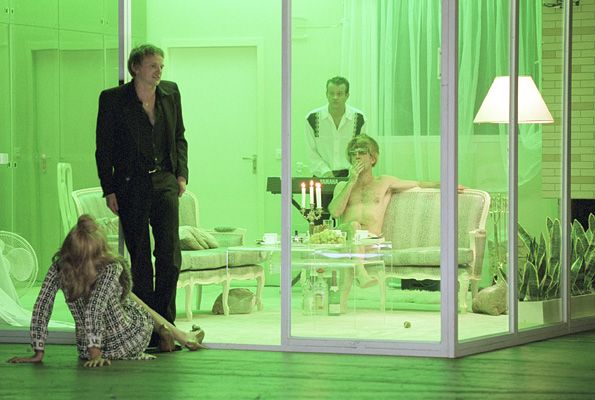 Václav Cejpek / 12. 5. 2016
17
Frank Castorf Bert Neumann / Uražení a ponížení
Václav Cejpek / 12. 5. 2016
18
Frank CastorfBert Neumann
Pojem „kontejner“ v psychoterapii 
Rodiče nás mají využívat jako svého druhu „kontejner“ pro svoje vlastní obavy, touhy a dramaticky rozpolcené pocity – až se sami naučíme s nimi zacházet
Pokud ztroskotají, musíme se učit stavět vlastní kontejnery – prostory, kde se naučíme dramatizovat náš vlastní vnitřní život
Neumannovy kontejnery představují jakousi duchovní krajinu
Václav Cejpek / 12. 5. 2016
19
Frank Castorf Bert Neumann / Forever  Young (2003, Volksbühne)
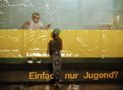 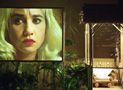 Václav Cejpek / 12. 5. 2016
20
Frank Castorf Bert Neumann / Mistr a Markétka (2002, Volksbühne)
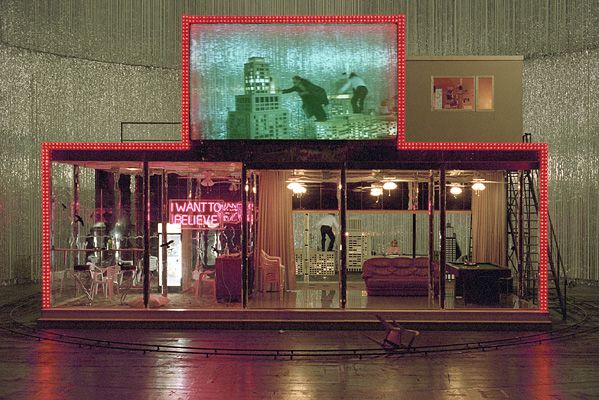 Václav Cejpek / 12. 5. 2016
21
Frank Castorf Bert Neumann / Mistr a Markétka (2002, Volksbühne)
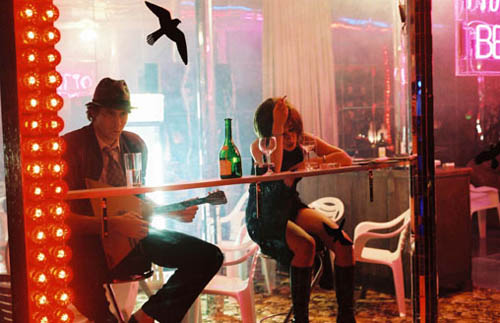 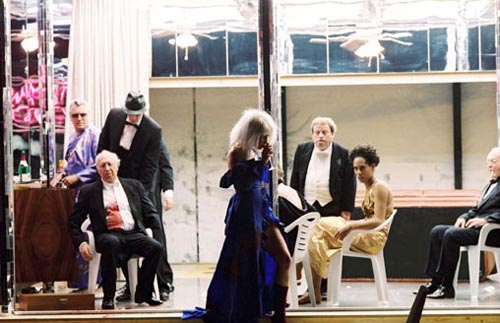 Václav Cejpek / 12. 5. 2016
22
Frank Castorf Bert Neumann / Berlín, Alexandrovo náměstí2001 Curych, 2005 Berlín
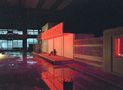 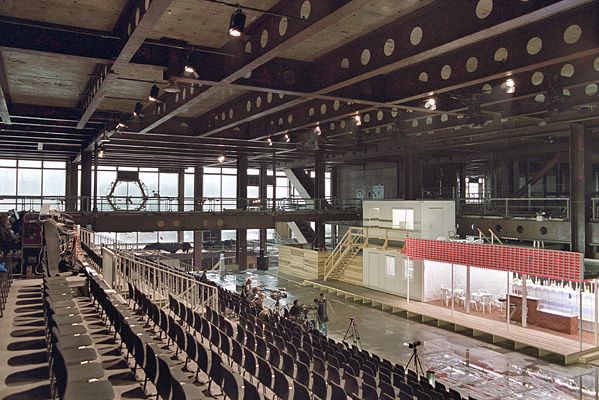 Václav Cejpek / 12. 5. 2016
23
Frank Castorf Bert Neumann / Dáma s kaméliemi2012 Paříž, Odéon
Václav Cejpek / 12. 5. 2016
24
Frank Castorf / Idiot / scéna Bert Neumann
Frank Castorf / Idiot / scéna Bert Neumann
Frank Castorf / Idiot / scéna Bert Neumann
Frank Castorf / Idiot / scéna Bert Neumann
Frank Castorf / Idiot / scéna Bert Neumann
Frank Castorf / Idiot / scéna Bert Neumann
Frank Castorf Bert Neumann / Bratři Karamazovi2015 Vídeň, Berlín
Václav Cejpek / 12. 5. 2016
31
Frank Castorf Bert Neumann / Bratři Karamazovi2015 Vídeň, Berlín
Václav Cejpek / 12. 5. 2016
32
Frank Castorf Bert Neumann
Často pracuje s překážkami – podstatné části jeviště zůstávají neviditelné – skryté dění je filmováno a publiku ukazováno na plátně či monitoru
Touha vnést do scénického dění tajemství
Možnost detailu – událost (dění, situaci…) lze ukázat na obličeji
Vliv – John Cassavetes (americký režisér, herec, autor; šedesátá až osmdesátá léta 20. století)
Václav Cejpek / 12. 5. 2016
33